«Первый памп трек в            г. Краснокамск»
Разработчики:                                   инициативная группа Молодежного парламента Краснокамского городского округа
Обоснование социальной значимости:
Смета проекта
Макет и план памп трека:
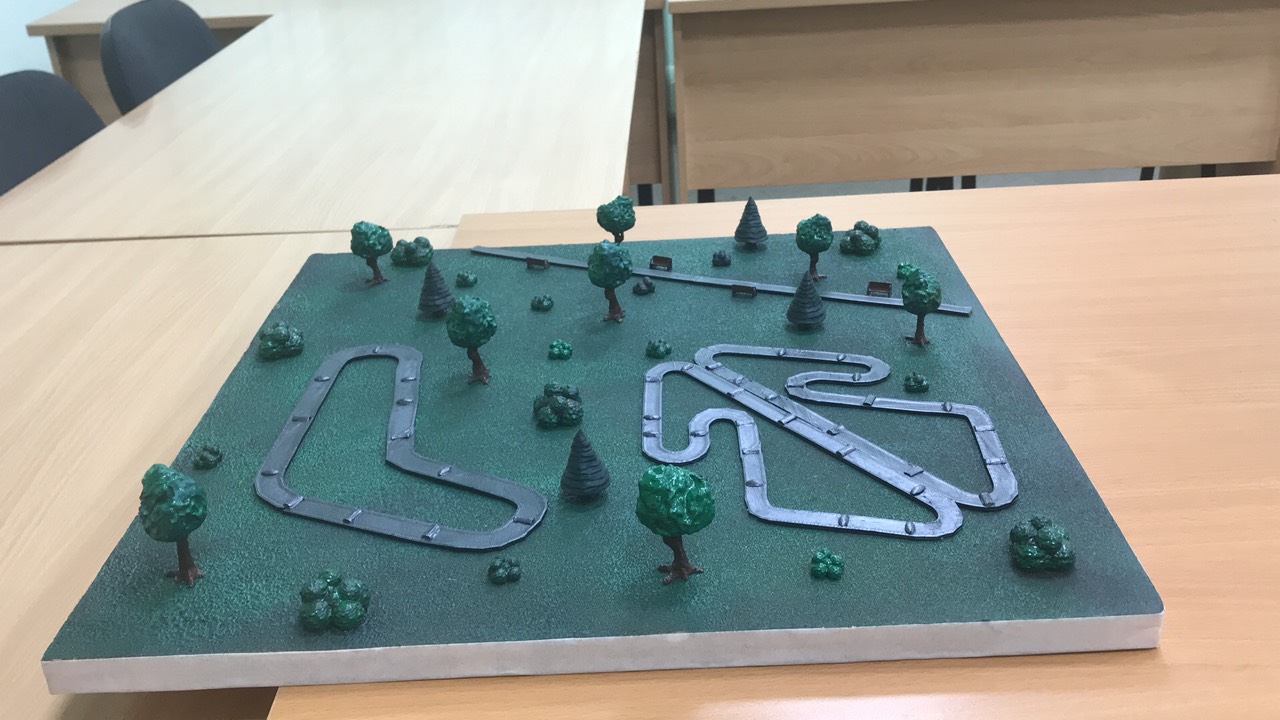 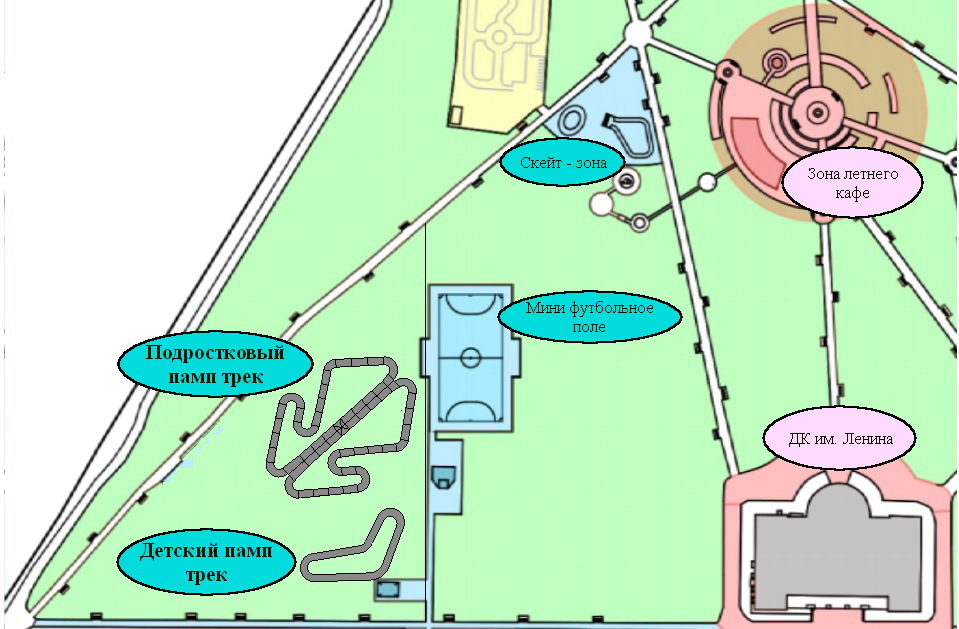 Информационное освещение проекта:
Контакты инициативной группы:
Благодарим за внимание!